Экологический проект
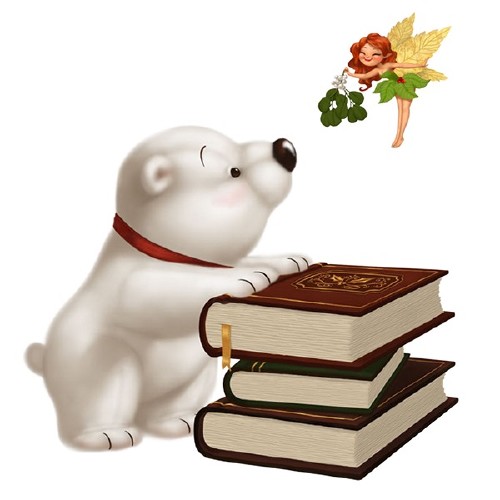 Почему белый мишка попал в Красную книгу Ямала?
Автор:Окотэтто Татьяна Григорьевна-воспитатель
Цель работы:
Выяснить, почему белый медведь «попал» в Красную книгу
Выполнить «рваную аппликацию»
Рассмотрели мы однажды книгу Красную Ямала.
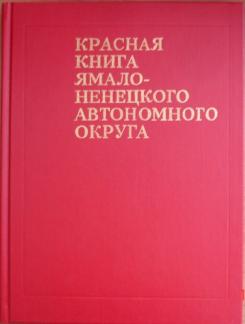 И  возник у нас вопрос:
Почему же белый мишка в эту книгу  помещён?
Кто такой и почему в книгу эту  он внесён?
Мы  решали, мы гадали,
Много книг перелистали,
Энциклопедию смотрели
И родителям велели:
Посмотреть и рассказать
Что по теме надо знать.
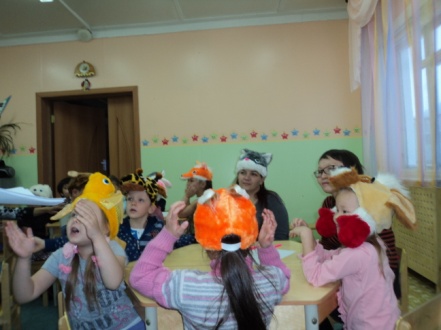 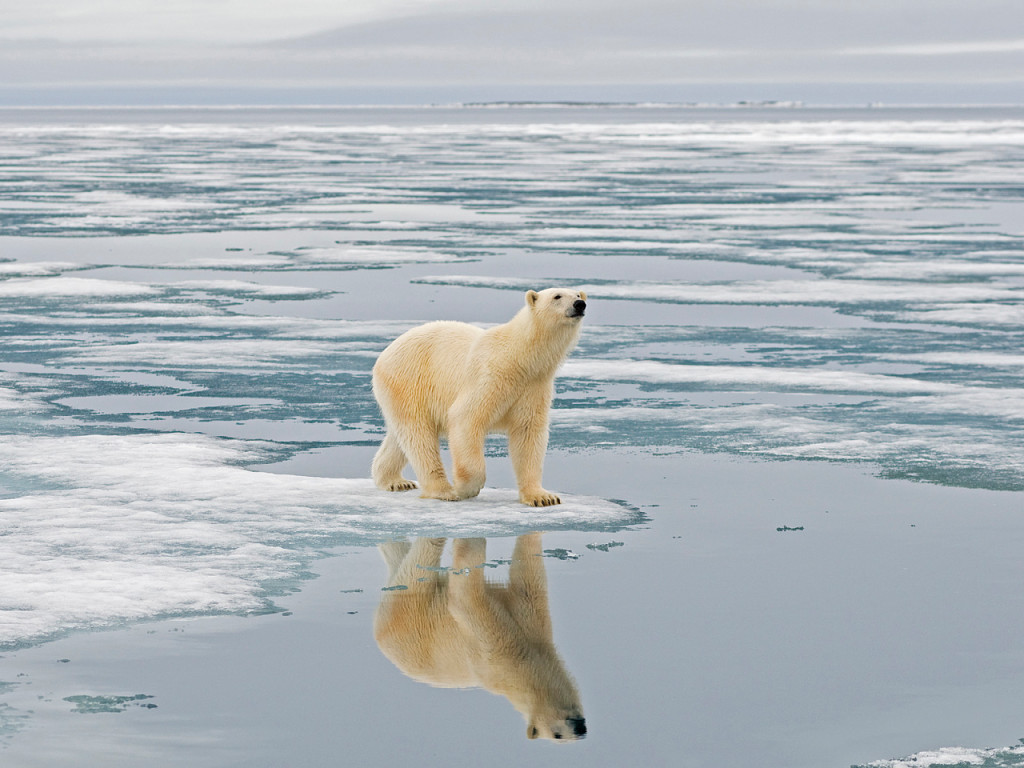 Ребята решили совершить путешествие в гости к белому медведю.  Вспомнили  сказку В. Катаева «» И с помощью волшебного цветика-семицветика оеазались в Арктике.
В игры разные играли
Путешествия  свершали
На арктическую землю
К мишке в гости мы летали.
И узнали мы  не зря
Много нового друзья.
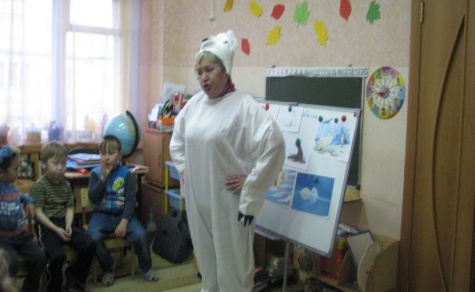 Результаты исследования:
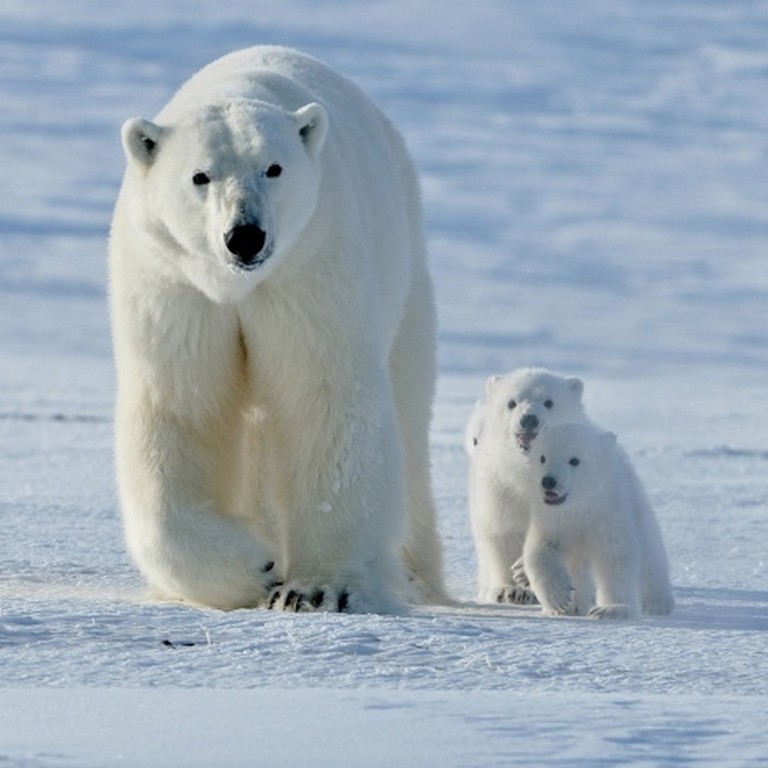 В Арктике на севере крайнем
Где царство мороза и льда
Живут там белые медведи
И им нипочём холода.
Может кто-то не поверит:Любят холод эти звери.Шубок белых не снимают,В шубках спят, едят, играют,Даже в шубках рыбу ловят.Где вы видели такое?
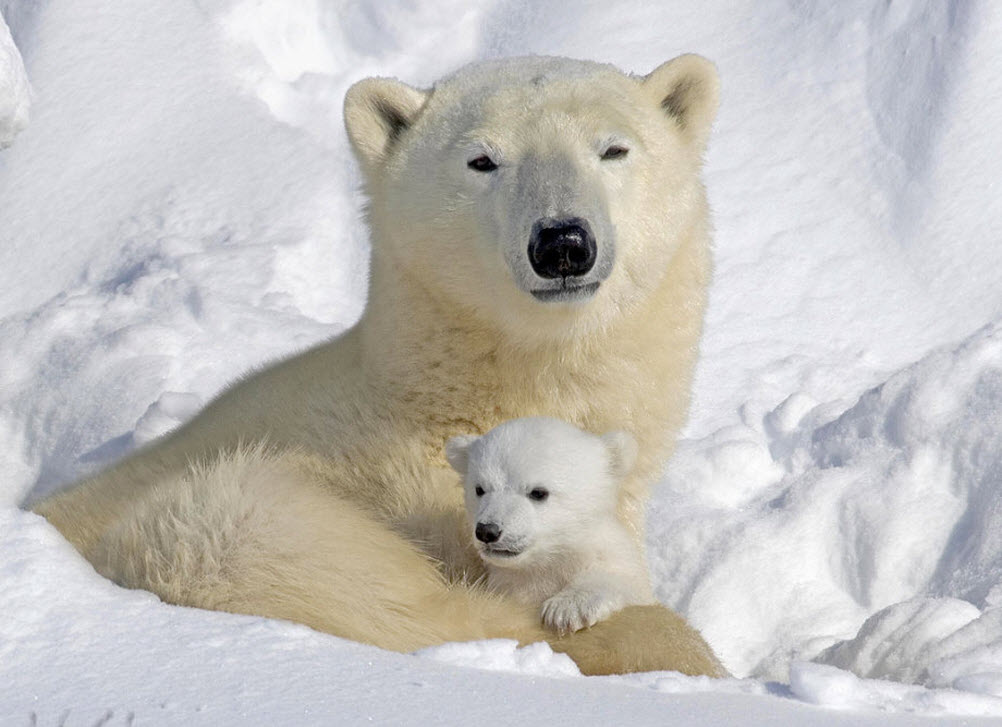 Имеется   тёплая  шуба
 под нею запас  жировой
И спят на снегу преспокойно 
не боясь отморозить бока.
Белый мишка на рыбалку Не спеша идёт, вразвалку. Чует старый рыболов, Что богатый ждёт улов.
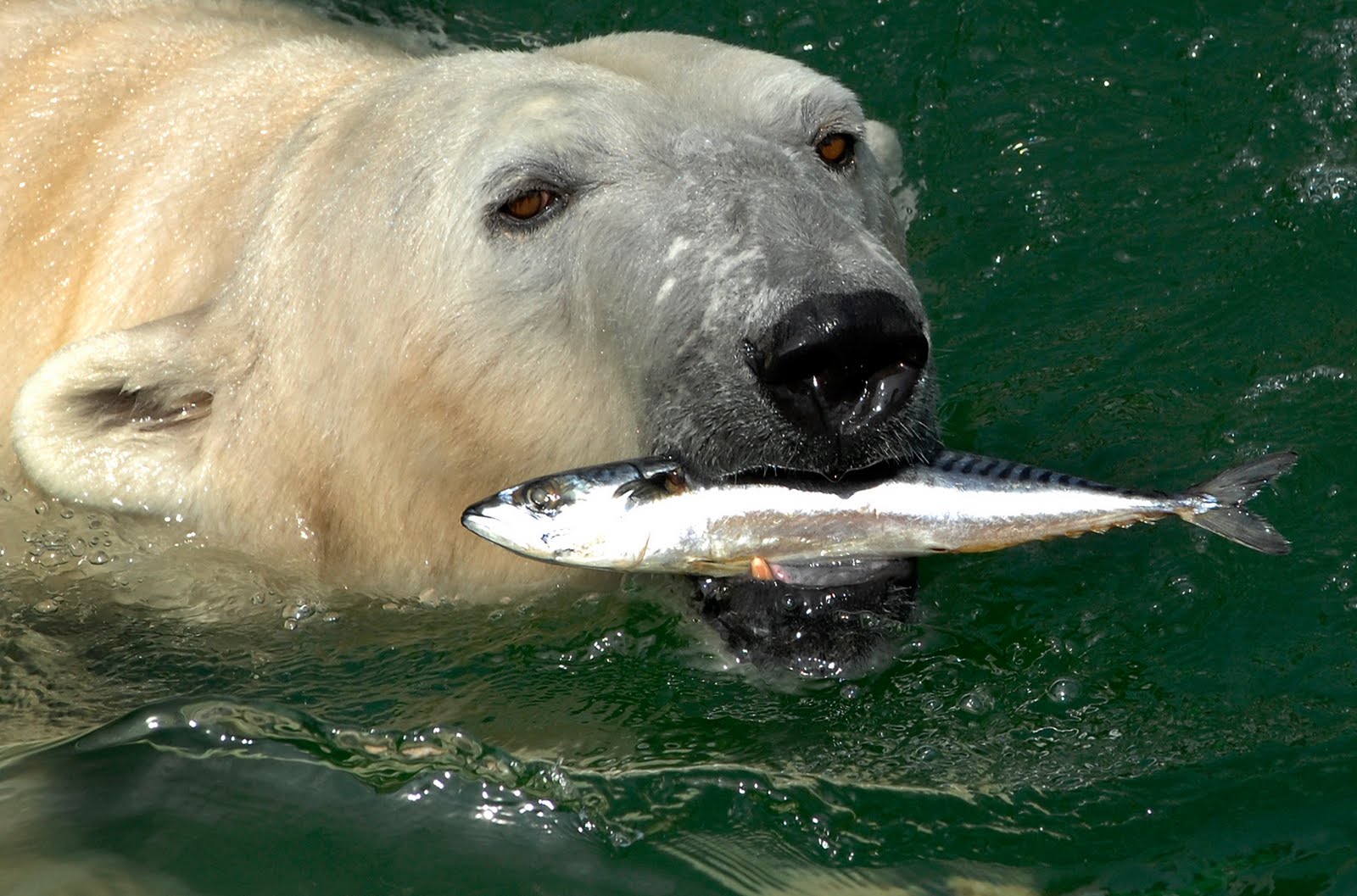 И может наш белый мишутка
В безмолвии белом бродить
Медведь этот белый умеет под льдами рыбёшку ловить.
Не впадают в спячкуБелые медведи,Не храпят всю зимуВ мягком, теплом пледе.Потому что еслиКруглый год метели,То всю жизнь им что лиПровести в постели?
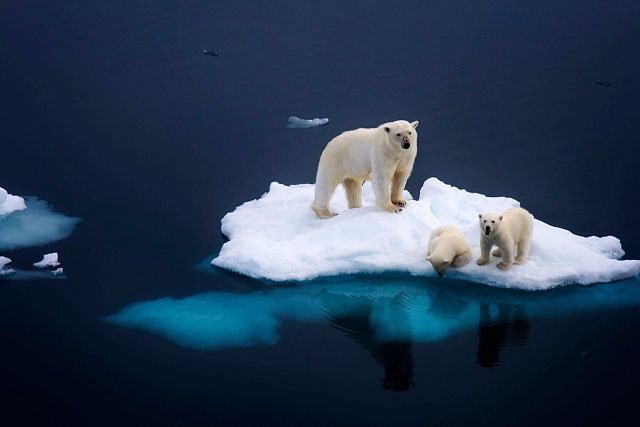 Есть ведь и без летаПлаванье, рыбалка…И проспать все этоОчень-очень жалко!
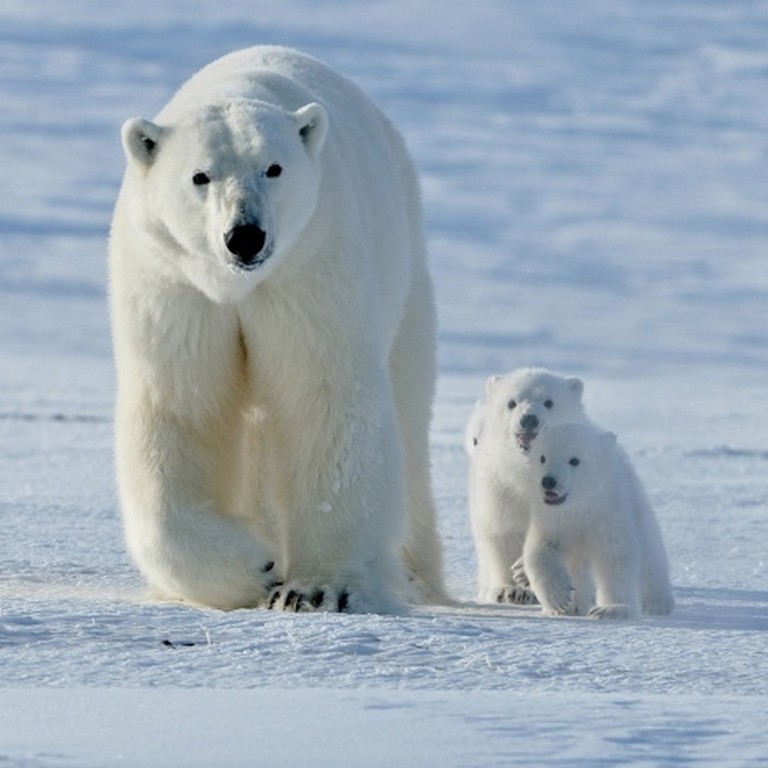 А вот белая медведицаНа  белый  снег   легла,А  поверх  метелицаСугробов  намела.Как  от  горячей  печки Вокруг  оттаял  снег –Освободил  местечко,Уютный  дал  ночлег.
Теперь  в  своей  берлогеВсю  зиму  будет  спатьМалютку-медвежонкаОт  стужи  укрывать
Есть опасные враги у медведя белого
Ну конечно браконьер.
Он охотиться на мишку  так как шкура ценная.
А ещё и тают льды мишке мало места
Для охоты и и для жизни.
Мусор люди оставляют 
Поработав  в Арктике.
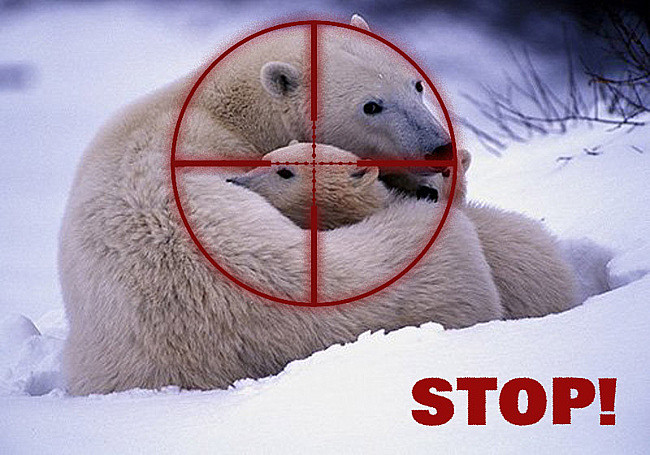 Плохо мишке стало жить 
Надо срочно защитить!
Всех людей мы призываем:
Надо  с мишкой нам  дружить.
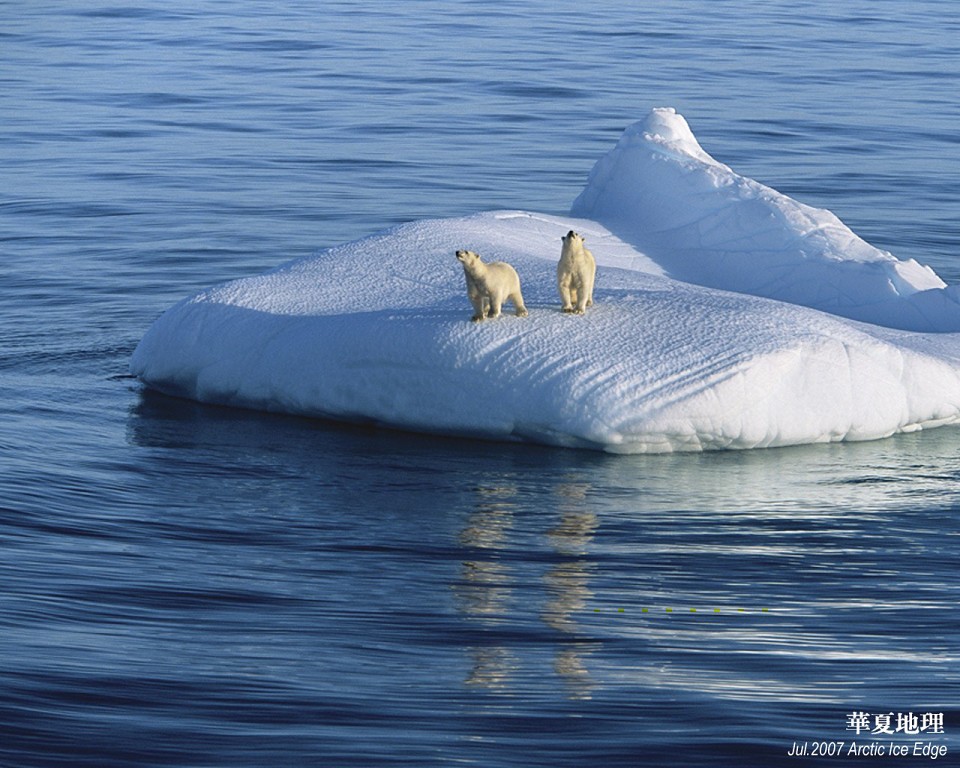 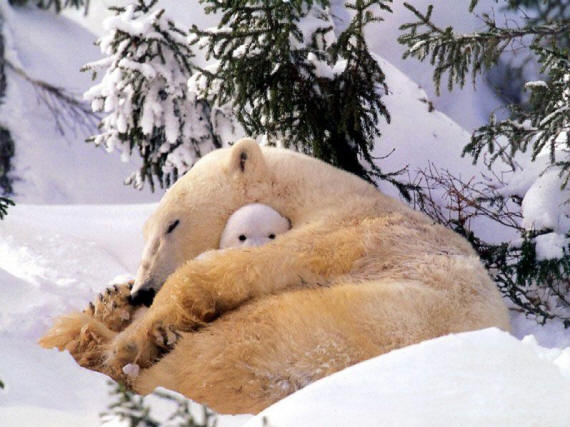 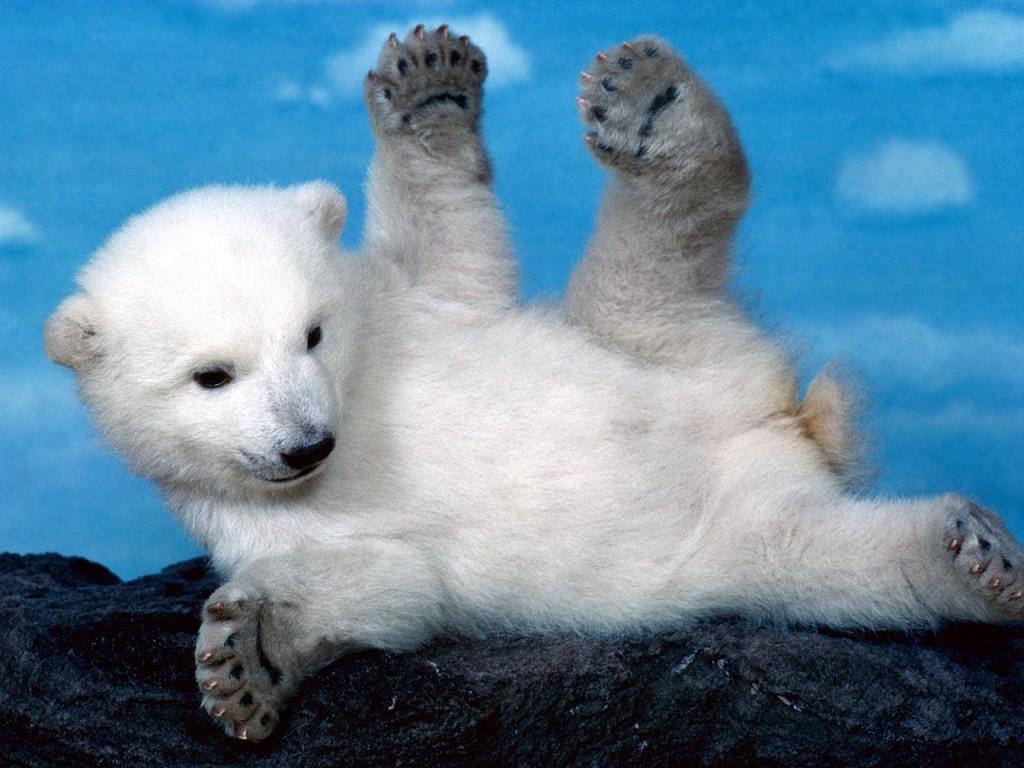 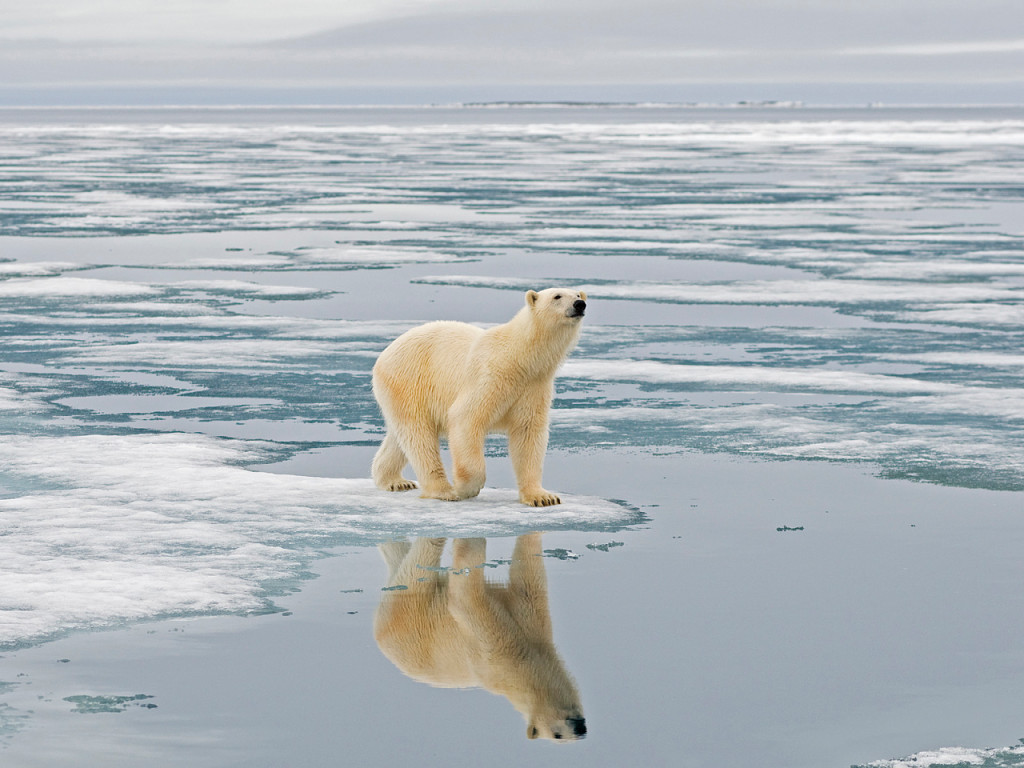 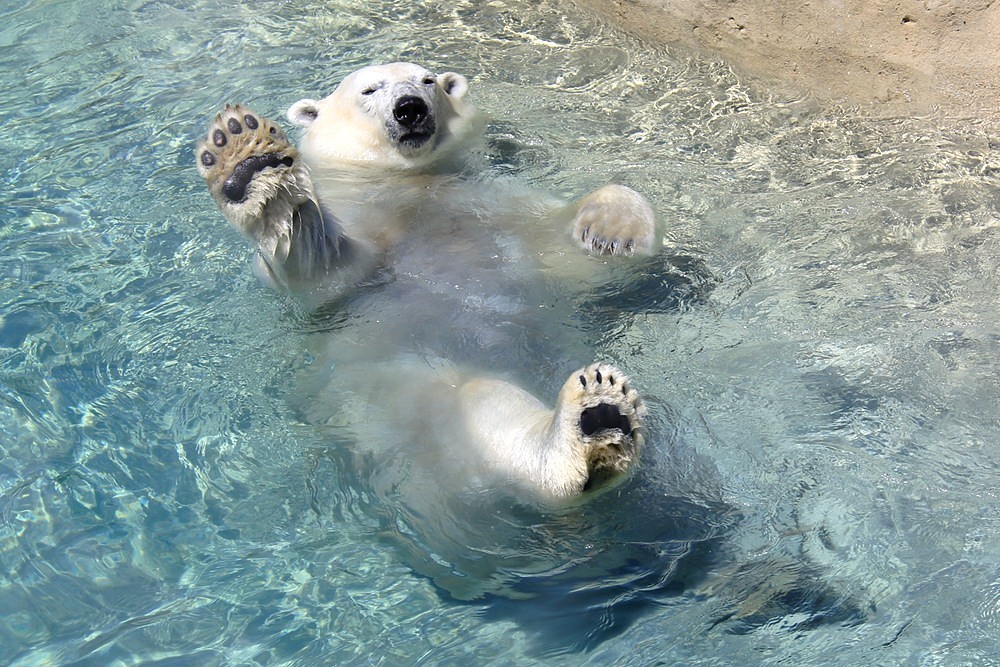 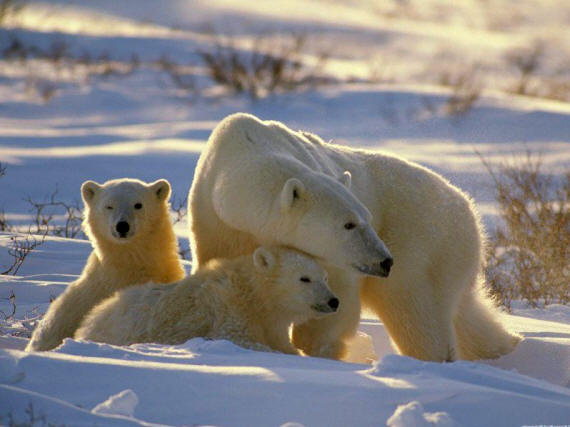 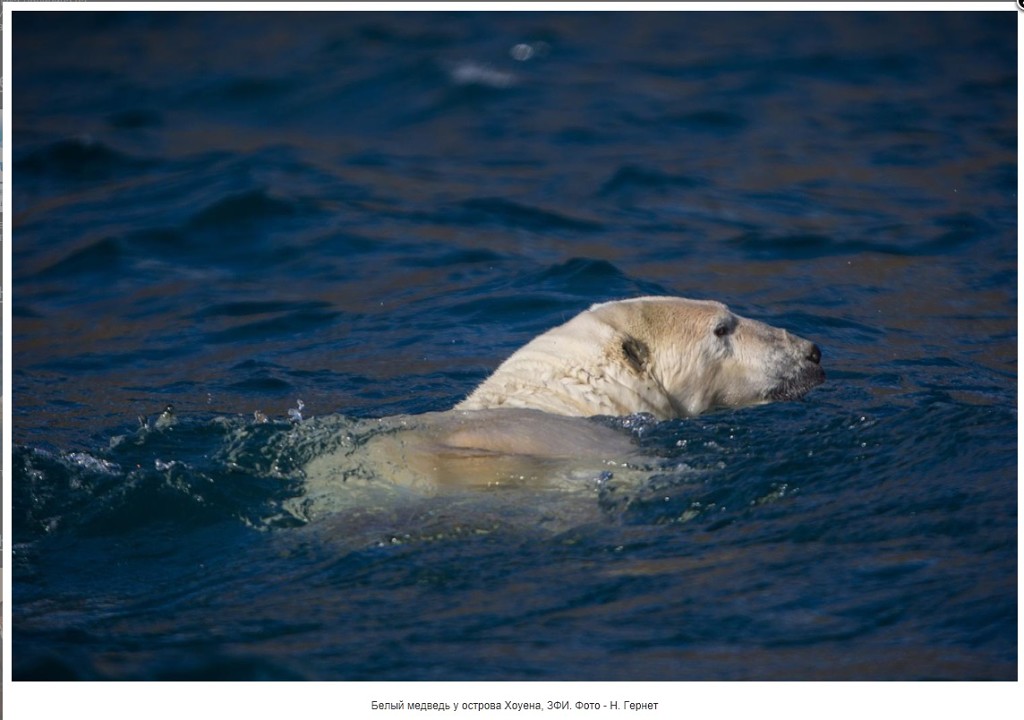 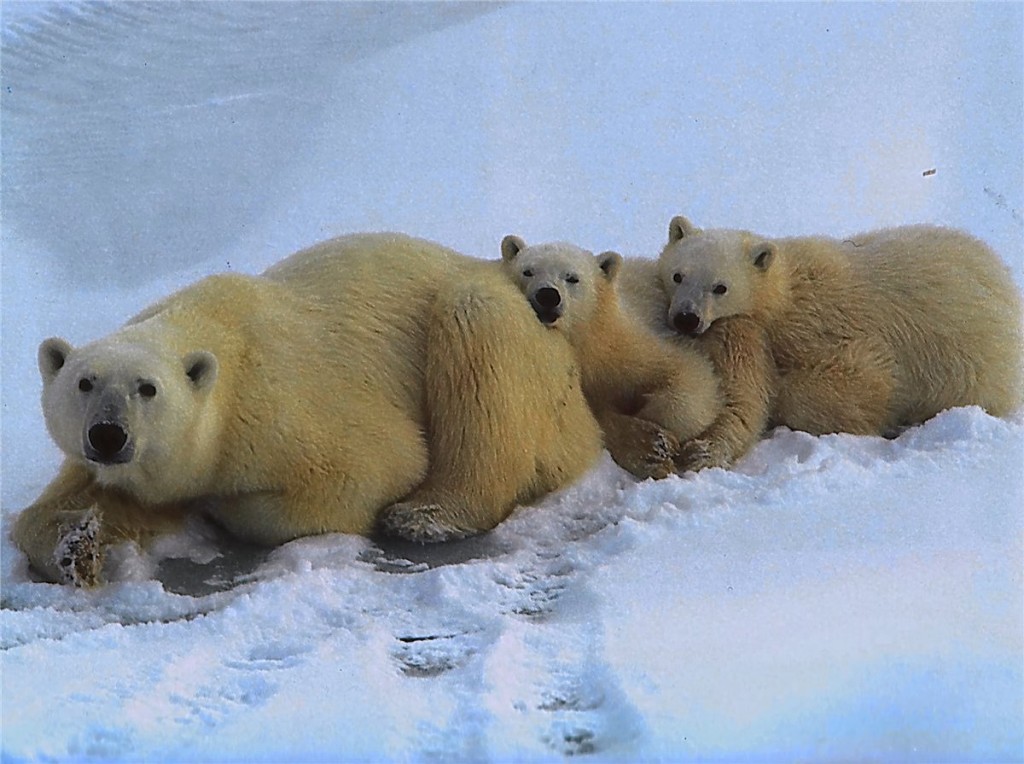 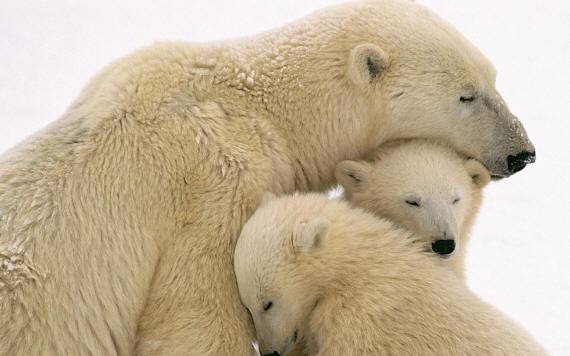